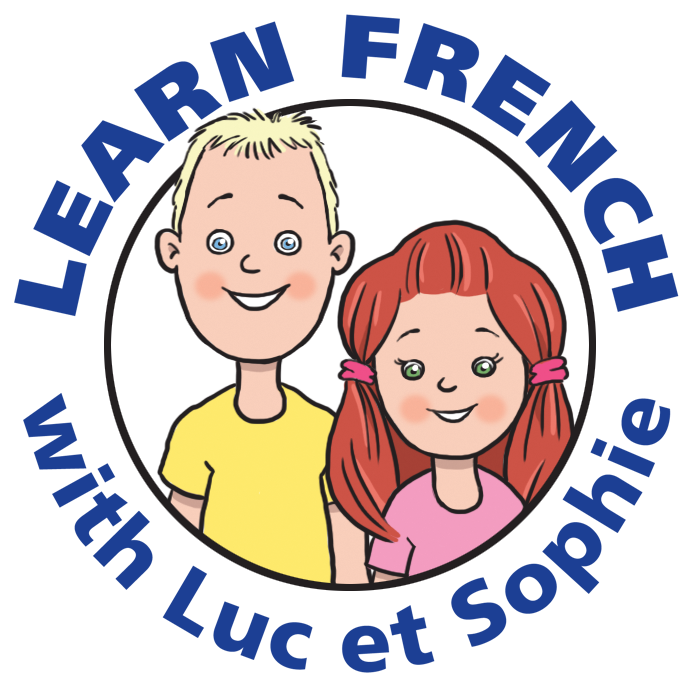 Unité 10 – C’est délicieux !
Make as many sentences as you can by left-clicking the words to move them. Translate the sentences you make into English.
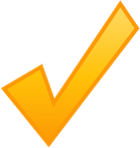 Je peux
s’il vous plaît ?
aller aux toilettes
jouer à l’ordinateur
manger une glace
avoir un sandwich
boire un coca
prendre un milkshake
aller à McDo
rentrer à la maison
faire mes devoirs
jouer au football
Reset
question